Agenda Item No. 21Report on IDI-KSC Knowledge Sharing Portal
7th KSC Steering Committee Meeting

Washington D.C.
(15 and 16 October 2015)
SAI-India
Comptroller and Auditor General of India
1
IDI-KSC Knowledge Sharing Portal
KSC and IDI  have developed an INTOSAI Knowledge Sharing Portal (www.intosaicommunity.org)
Portal to replace INTOSAI Collaboration Tool
Portal to be rolled out before end of 2015
Comptroller and Auditor General of India
IDI-KSC Knowledge Sharing Portal
Platform includes following features:
Community of Practice
Blogs
Chats
Virtual meeting 
Polls/survey
News
Library
Comptroller and Auditor General of India
IDI-KSC Knowledge Sharing Portal
Technical infrastructure and support  by IDI
SAI-India to provide operational support
Comptroller and Auditor General of India
Overview of Portal (Homepage)
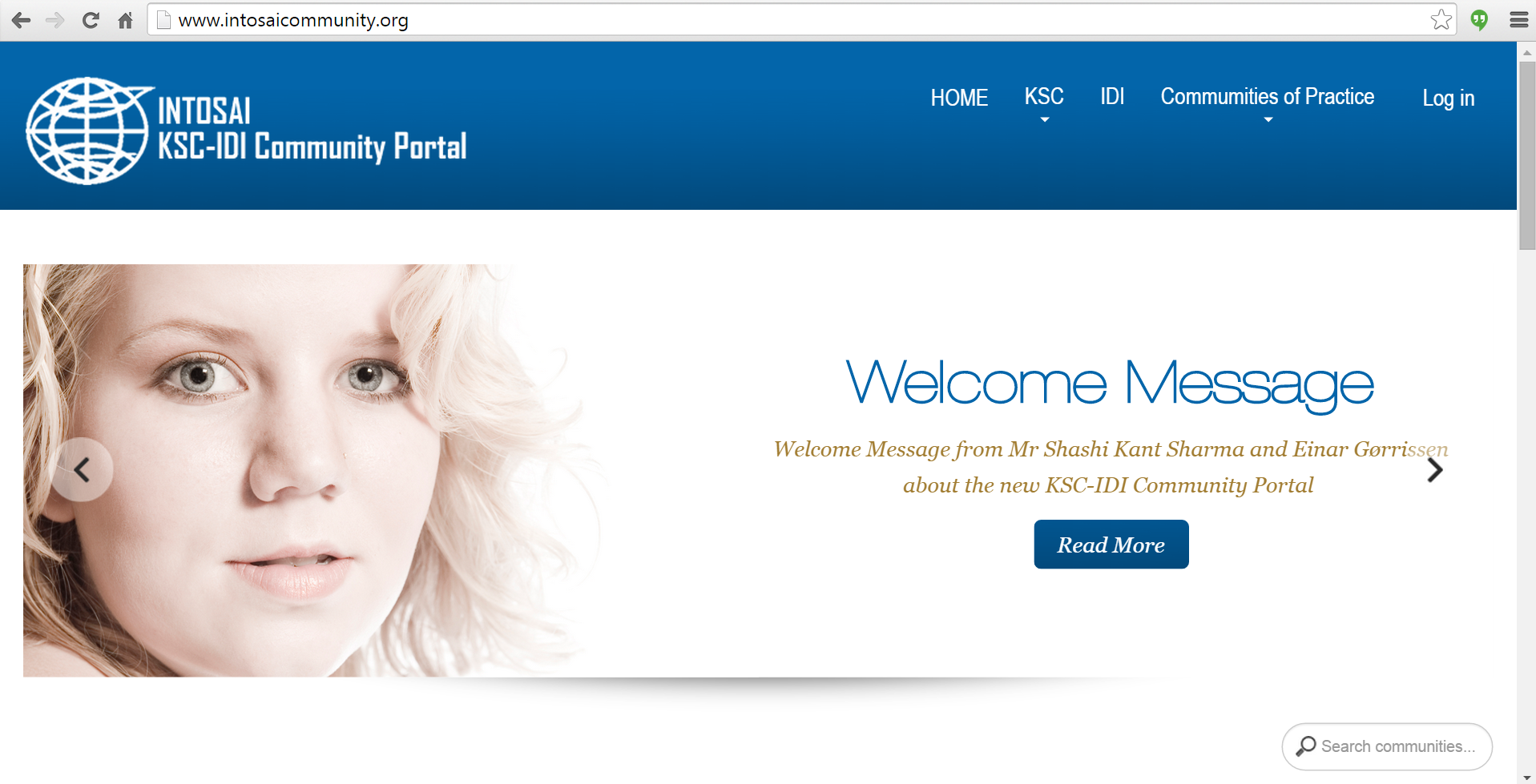 Comptroller and Auditor General of India
Overview of Portal (KSC Page)
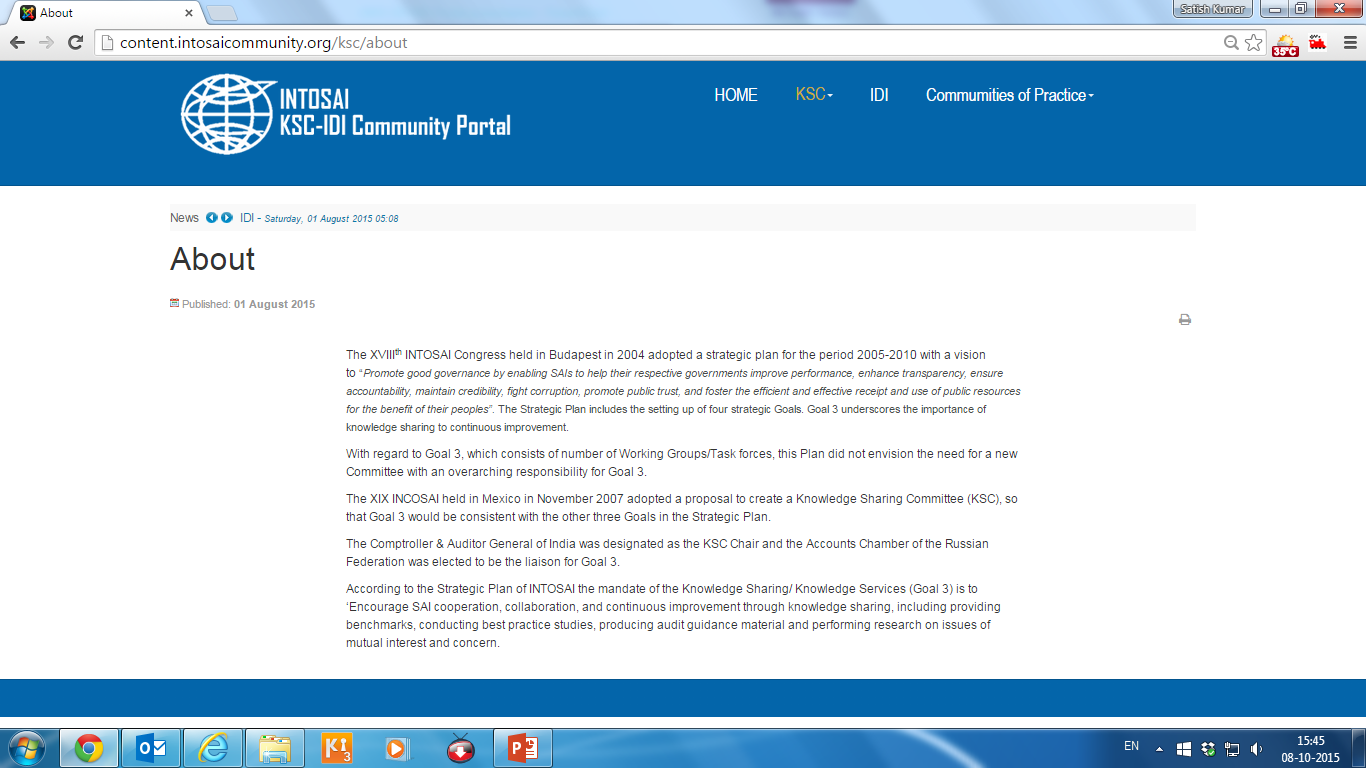 Comptroller and Auditor General of India
Overview of Portal (IDI Page)
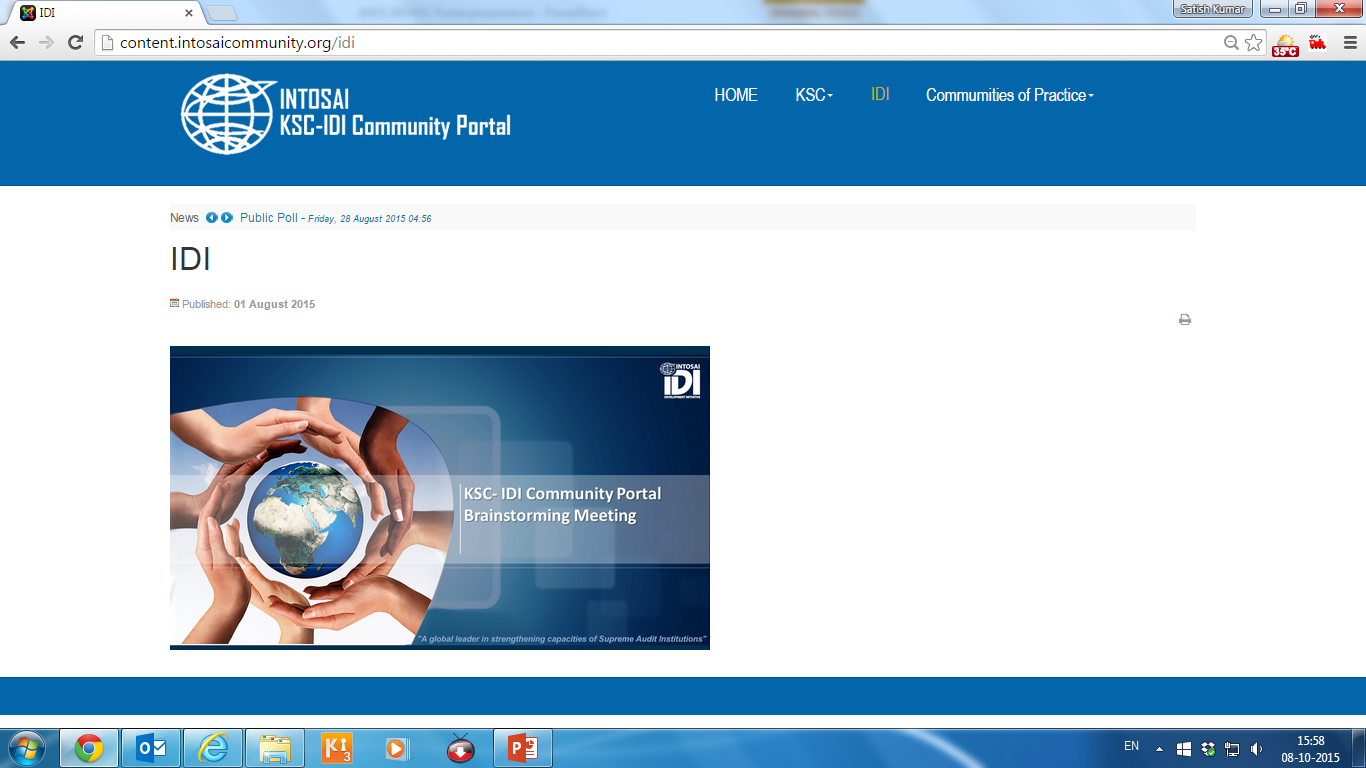 Comptroller and Auditor General of India
Overview of Portal (CoP)
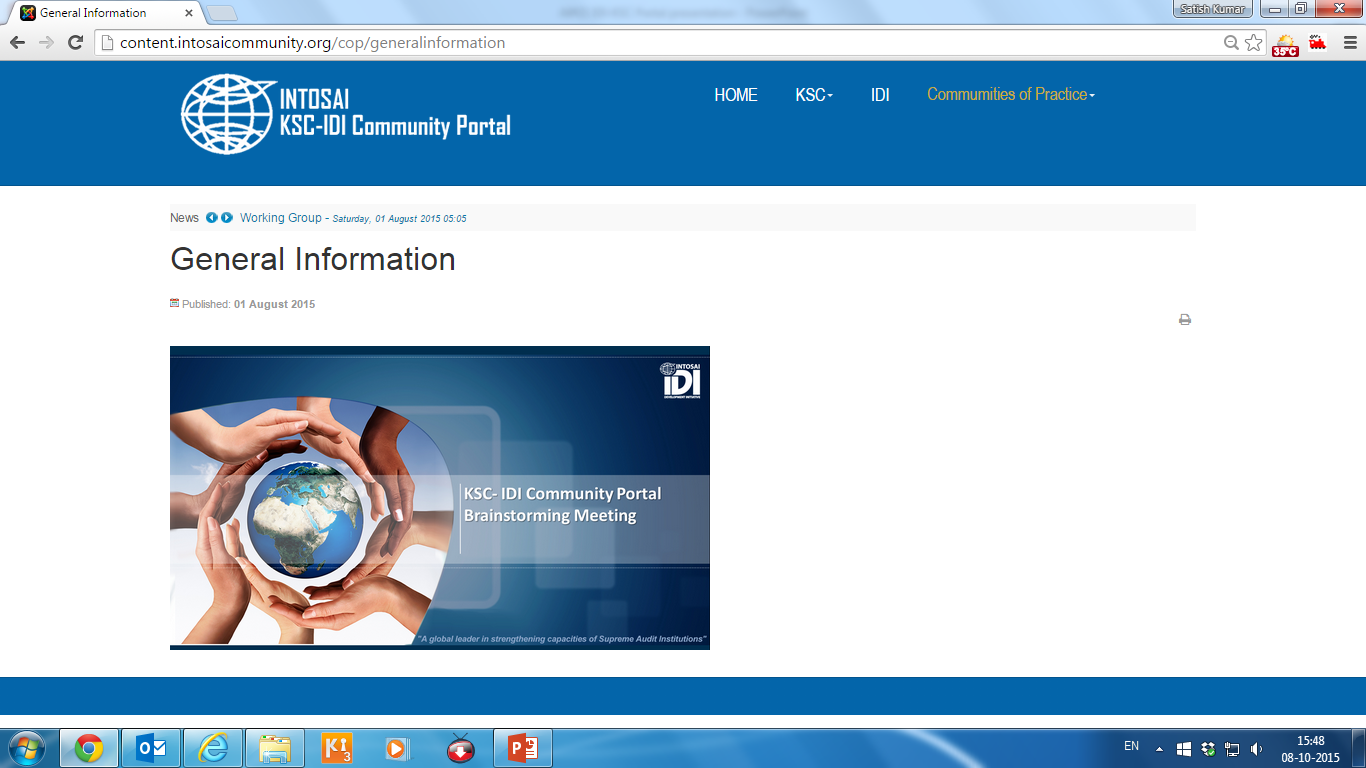 Comptroller and Auditor General of India
THANK YOU
Comptroller and Auditor General of India
9